Expresión Vocal
Tercero básico
Música 
Martes 07- mayo
Antes de cantar cualquier tipo de canción o repertorio, debes preparar tus cuerdas vocales. Realiza los siguientes ejercicios cuando sea tu turno.
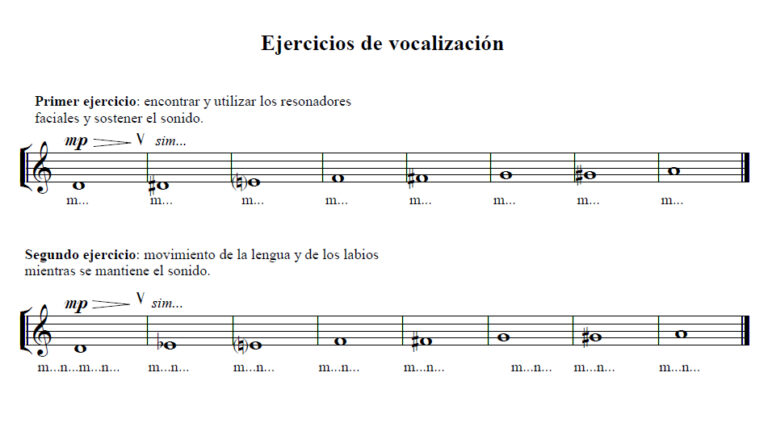 2) En grupos, observa las notas musicales de la partitura. Canta las notas diciendo el nombre de estas, cuidando tu afinación, sin forzar la voz.
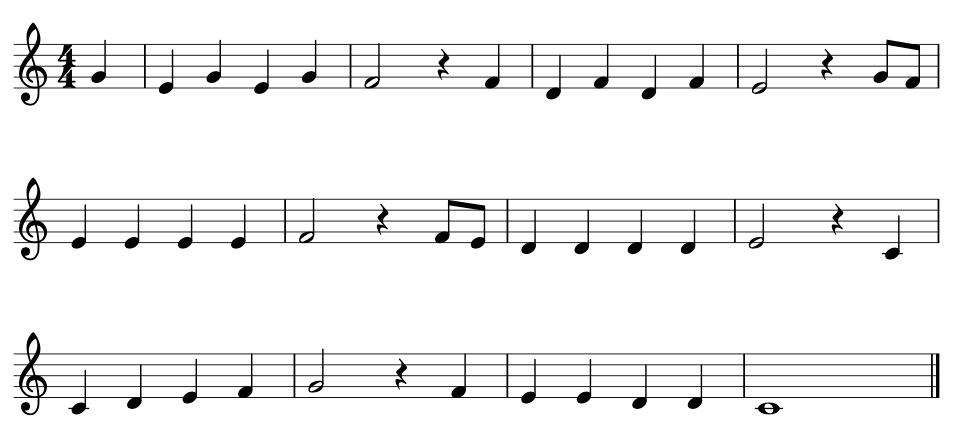 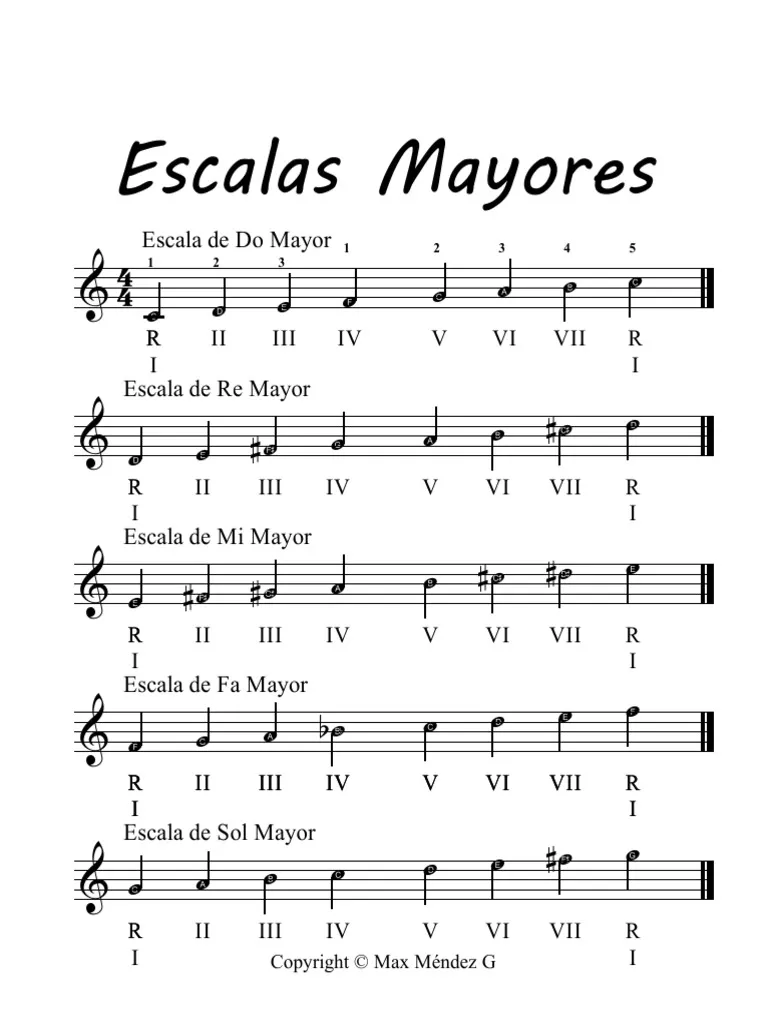 3. Escuchando el piano, canta las siguientes escalas mayores.

4.¿Todas las escalas se cantan de la misma manera? ¿qué elementos tienen en común entre ellas?
Observa el siguiente video y canta las notas musicales que se indican:
https://youtu.be/vabLOhXHbTE?si=zx2_bTkgfoDaCHrt